Etnografía: el trabajo de campo
Del trabajo de campo tradicional 
a la “frecuentación profunda”
B. Malinowski y la etnografía clásica
Claude Lévi-Strauss
El fin de la etnografía clásica
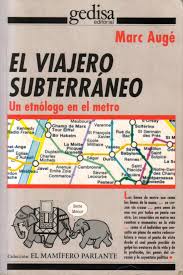 (1998)
(1997)
“Un etnólogo en Disneylandia”
La antropología pos-exótica
- Renato Rosaldo (1994)  
Concepto de “frecuentación profunda”  



- George Marcus (1995)
Concepto de “seguimiento” en lugar de “residencia”
Un problema de complejidad…
¿Qué sucede cuando tenemos que realizar una “etnografía” en diferentes lugares dentro de un mismo territorio?
EJEMPLO
“Devenires del turismo espiritual y el turismo religioso en el Departamento de Lavalleja (Uruguay): una etnografía multi-situada”. Proyecto de Tesis de Doctorado en Antropología Social, IDAES/UNSAM, Bs. As., Argentina.
De la etnografía tradicional a la 
etnografía multi-situada
Etnografía “multi-situada”: concepto elaborado por George Marcus (1995)
Características
La etnografía multi-situada no tiene como objetivo una representación  “holística” de los grupos estudiados



No todos los lugares en donde se realiza la observación participante son abordados de la misma manera, ni con la misma intensidad
La observación participante en la etnografía multi-situada
Marcus menciona distintas técnicas y tipos de presencia física en el trabajo de campo: seguir a las personas, seguir a los objetos, seguir el relato (histórico o turístico), seguir la biografía de uno o varios sujetos, seguir el conflicto, etc.    



El objeto de estudio es móvil, ya que lo global constituye una parte de las situaciones locales.